Lecture 4: Algorithmic Methods for G/M/1 and M/G/1 type models
Dr. Ahmad Al Hanbali
Department of Industrial Engineering
University of Twente
a.alhanbali@utwente.nl
1
Lecture 4
This Lecture deals with continuous time Markov chains with infinite state space as opposed to finite space  with skip-free in one direction as opposed to QBDs Lecture 3
Objective: To find equilibrium distribution of the Markov chain
Lecture 4: G/M/1 and M/G/1 type models
2
Background (1): G/M/1 queue
3
Lecture 4: G/M/1 and M/G/1 type models
[Speaker Notes: The last integration is due to exponential distribution of service times. 

- b_i is the proba. that more than i jobs are served during an inter-arrival time]
Background (2): G/M/1 queue
i
i-1
i+1
0
1
Lecture 4: G/M/1 and M/G/1 type models
4
Definition G/M/1-type processes: skip-free process to the right
Lecture 4: G/M/1 and M/G/1 type models
5
Skip-free to the right process
Lecture 4: G/M/1 and M/G/1 type models
6
Stability of G/M/1-type process
7
Lecture 4: G/M/1 and M/G/1 type models
[Speaker Notes: It is assumed here the A is a generator of an irreducible Markov chain. For less restrictive assumption on A see book of Latouche & Ramaswami Section 7.3]
Equilibrium distribution of G/M/1-type processes
8
Lecture 4: G/M/1 and M/G/1 type models
Equilibrium distribution of G/M/1-type processes(cnt'd)
Lecture 4: G/M/1 and M/G/1 type models
9
Finding R
Lecture 4: G/M/1 and M/G/1 type models
10
Special case: GI/PH/1 queue
Lecture 4: G/M/1 and M/G/1 type models
11
Definition of M/G/1-type processes: skip-free process to the left
Lecture 4: G/M/1 and M/G/1 type models
12
Skip-free to the left process
Lecture 4: G/M/1 and M/G/1 type models
13
Stability of M/G/1-type processes
14
Lecture 4: G/M/1 and M/G/1 type models
[Speaker Notes: See Theorem 3.5.1 of fundamentals of matrix analytical methods Qi-Ming He or Neuts 1980]
Equilibrium distribution of skip-free to the left processes
15
Lecture 4: G/M/1 and M/G/1 type models
16
Lecture 4: G/M/1 and M/G/1 type models
17
Lecture 4: G/M/1 and M/G/1 type models
18
Lecture 4: G/M/1 and M/G/1 type models
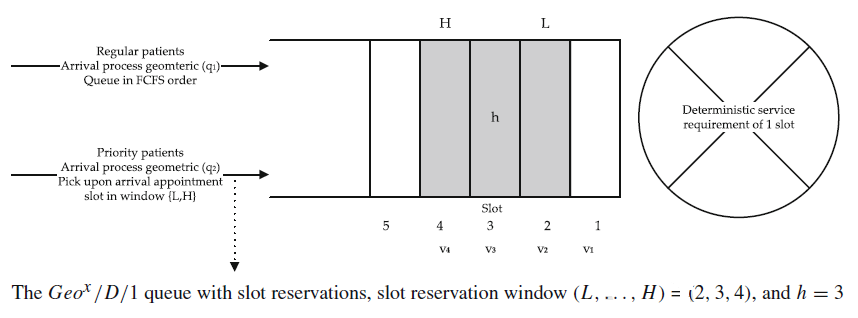 Priority patient reserves time slot between L and H slots in future:
If time slot L is occupied by a regular patient, the priority patient takes the position of the regular patient, and all regular patients from position L onward are shifted to the next time slot
If slot L is occupied by priority patient, then new priority patient moves to the first available slot in the interval L + 1, . . . , H that is not occupied by a priority patient, and takes that position. 
If all slots in the interval L, . . . , H are occupied by priority patients, the new priority patient is blocked
19
Lecture 4: G/M/1 and M/G/1 type models
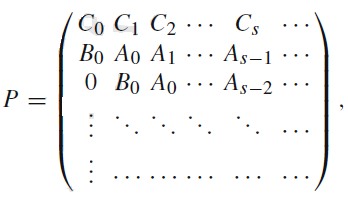 20
Lecture 4: G/M/1 and M/G/1 type models
21
Lecture 4: G/M/1 and M/G/1 type models
References
Bini, Latouche, Meini, “Numerical Methods for Structured Markov Chains” Oxford University Press, 2005.
G. Latouche and V. Ramaswami (1999), Introduction to Matrix Analytic Methods in Stochastic Modeling. SIAM.
M.F. Neuts (1989), Structured Stochastic Matrices of M/G/1 Type and Their Applications. Marcel Dekker, INC. 
M.F. Neuts (1981), Matrix-geometric solutions in stochastic models. The John Hopkins University Press, Baltimore.
M.E. Zonderland, R.J. Boucherie, A. Al Hanbali. Appointments in care pathways: the Geo^x/D/1 queue with slot reservations. Queueing Systems, vol. 79, issue 1 (2015).
Lecture 4: G/M/1 and M/G/1 type models
22